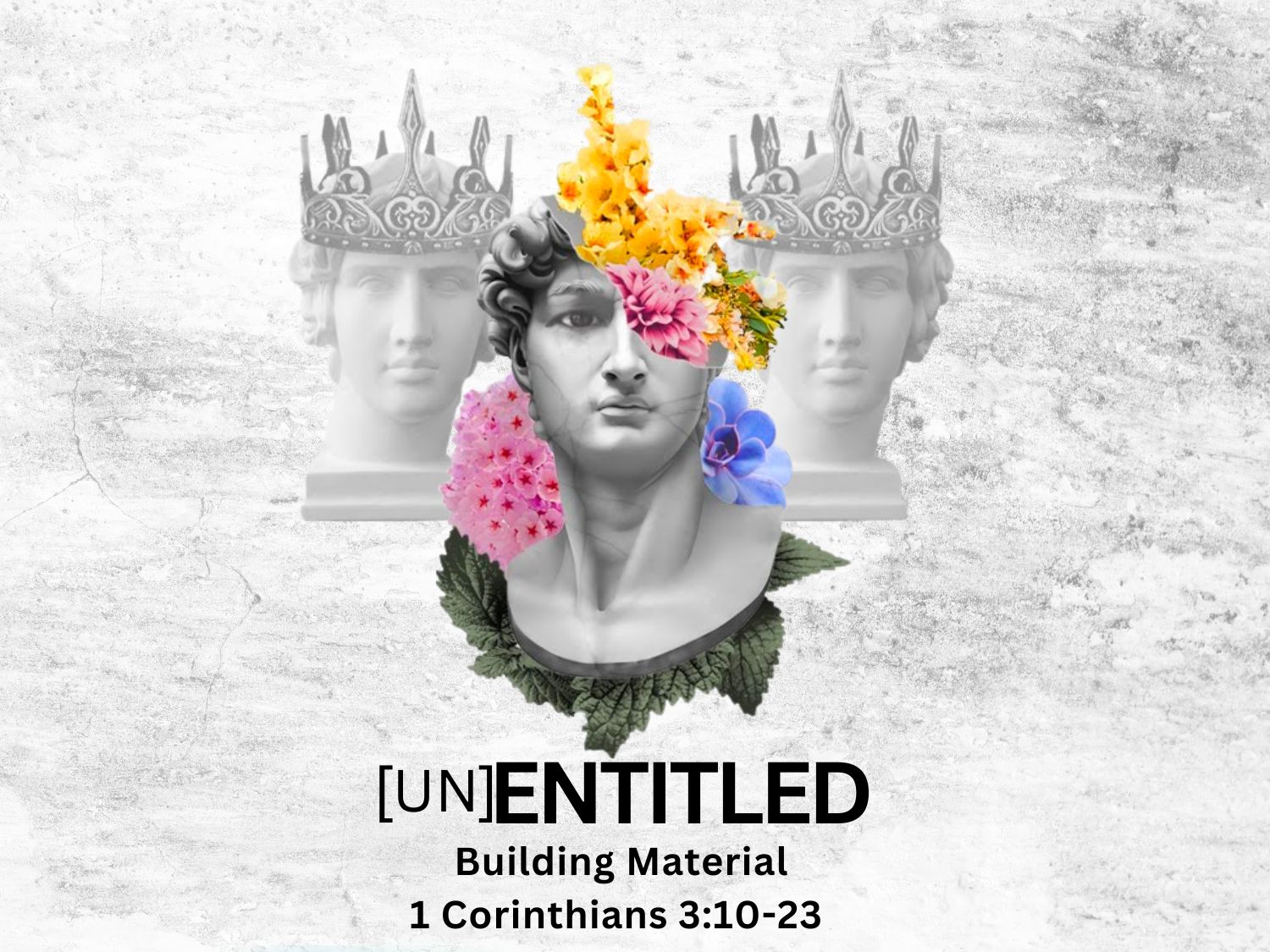 Building Material
According to the grace of God given to me, like a skilled master builder I laid a foundation, and someone else is building upon it. Let each one take care how he builds upon it.
1 Corinthians 3:10
For I decided to know nothing among you except Jesus Christ and him crucified.
1 Corinthians 2:2
For no one can lay a foundation other than that which is laid, which is Jesus Christ.
1 Corinthians 3:11
12 Now if anyone builds on the foundation with gold, silver, precious stones, wood, hay, straw
1 Corinthians 3:12–15
13 each one’s work will become manifest, for the Day will disclose it, because it will be revealed by fire, and the fire will test what sort of work each one has done.
1 Corinthians 3:12–15
14 If the work that anyone has built on the foundation survives, he will receive a reward.
1 Corinthians 3:12–15
15 If anyone’s work is burned up, he will suffer loss, though he himself will be saved, but only as through fire.
1 Corinthians 3:12–15
Questions:
What are you building?

Is Jesus truly your foundation

What material are you using to build upon Him?
19 For what is our hope or joy or crown of boasting before our Lord Jesus at his coming? Is it not you? 

20 For you are our glory and joy.
1 Thessalonians 2:19–20
16 Do you not know that you are God’s temple and that God’s Spirit dwells in you?
ESV
1 Corinthians 3:16
4 As you come to him, a living stone rejected by men but in the sight of God chosen and precious, 5 you yourselves like living stones are being built up as a spiritual house, to be a holy priesthood, to offer spiritual sacrifices acceptable to God through Jesus Christ.
ESV
1 Peter 2:4–5
17 If anyone destroys God’s temple, God will destroy him. For God’s temple is holy, and you are that temple.
ESV
1 Corinthians 3:17
18 Let no one deceive himself. If anyone among you thinks that he is wise in this age, let him become a fool that he may become wise.
ESV
1 Corinthians 3:18–20
19 For the wisdom of this world is folly with God. For it is written, “He catches the wise in their craftiness,”
ESV
1 Corinthians 3:18–20
20 and again, “The Lord knows the thoughts of the wise, that they are futile.”
ESV
1 Corinthians 3:18–20
21 So let no one boast in men. For all things are yours,
ESV
1 Corinthians 3:21–23
22 whether Paul or Apollos or Cephas or the world or life or death or the present or the future—all are yours,
ESV
1 Corinthians 3:21–23
23 and you are Christ’s, and Christ is God’s.
ESV
1 Corinthians 3:21–23
24 “Everyone then who hears these words of mine and does them will be like a wise man who built his house on the rock.
ESV
Matthew 7:24–27
25 And the rain fell, and the floods came, and the winds blew and beat on that house, but it did not fall, because it had been founded on the rock.
ESV
Matthew 7:24–27
26 And everyone who hears these words of mine and does not do them will be like a foolish man who built his house on the sand.
ESV
Matthew 7:24–27
27 And the rain fell, and the floods came, and the winds blew and beat against that house, and it fell, and great was the fall of it.”
ESV
Matthew 7:24–27
38 And Peter said to them, “Repent and be baptized every one of you in the name of Jesus Christ for the forgiveness of your sins, and you will receive the gift of the Holy Spirit.
ESV
Acts 2:38
31 And they said, “Believe in the Lord Jesus, and you will be saved, you and your household.”
ESV
Acts 16:31
Do You Know What You Have?
Do You Know Whose You Are?
18 So the Jews said to him, “What sign do you show us for doing these things?”
ESV
John 2:18–22
19 Jesus answered them, “Destroy this temple, and in three days I will raise it up.”
ESV
John 2:18–22
20 The Jews then said, “It has taken forty-six years to build this temple, and will you raise it up in three days?”
ESV
John 2:18–22
21 But he was speaking about the temple of his body.
ESV
John 2:18–22
22 When therefore he was raised from the dead, his disciples remembered that he had said this, and they believed the Scripture and the word that Jesus had spoken.
ESV
John 2:18–22
God’s ironic wisdom is this: it was the very destruction of the temple/Christ’s body that would become the foundation of the temple of God the Holy Spirit’s building, the church (we, God’s building).